Vårdhygien
Det är en vanlig dag på närakuten när 8-årige Gabriel kommer med sin pappa. Gabriel var målvakt när han och kompisarna spelade fotboll på skolgården för en stund sedan. För att rädda ett skott slängde han sig bakåt och slog då bakhuvudet i målstolpen så att det blev ett jack. Ni är en läkare och en sjuksköterska som ska ta hand och Gabriel och ni bedömer att såret behöver sys. Gabriel är för övrigt frisk och har inga kända allergier. Anamnes och status inger ingen misstanke om någon mer skada än sårskadan i bakhuvudet.
1. Hur ska såret och området omkring det tvättas och förberedas inför suturering?
Traumatiskt sår tvättas med fördel med kroppsvarmt kranvatten och mild tvål
Bra att använda dusch om det finns
Undantag: Olämpligt med kranvatten i sår som står i förbindelse med leder eller andra sterila lokaler. 
Hår tas bort med sax
Rakning ger större risk för skador på huden
[Speaker Notes: Ett traumatiskt sår tvättas med fördel med kroppsvarmt kranvatten och mild tvål. Finns tillgång till dusch är det bra att använda den, så att det blir ett ordentligt flöde. Undantag är sår som står i förbindelse med leder eller andra sterila lokaler, där är det olämpligt att flöda med kranvatten. Hår tas helst bort med sax. Rakning innebär större risk för skador på huden.]
2. Vilken skyddsutrustning behövs? Vad ska man tänka på när man tar på sig handskar?
Rena handskar vid risk för kontakt med kroppsvätskor
Desinfektera händerna innan handskarna tas ur förpackningen
Sterila handskar behövs som regel inte vid behandling av traumatiska sår
Plastförkläde är lämpligt, risk för blod på kläderna
[Speaker Notes: Rena handskar rekommenderas vid risk för kontakt med kroppsvätskor. Händerna måste desinfekteras innan man tar handskarna ur förpackningen. Sterila handskar behövs som regel inte vid behandling av traumatiska sår. Här finns också risk för att ni ska få blod på era arbetsdräkter varför plastförkläde är lämpligt.]
3. Vilken renhetsgrad (ren eller steril) rekommenderas vanligtvis vid akuta traumatiska sår?
I de flesta fall räcker ren rutin
Steril rutin vid sår med öppen förbindelse med en annars steril lokal, t ex en led
Vid ren rutin används höggradigt rena produkter
Renheten ska bevaras hela vägen, t ex ska kompresser plockas med pincett, ej med fingrar
[Speaker Notes: I de flesta fall räcker ren rutin. Steril rutin rekommenderas bara om såret står i öppen förbindelse med en annars steril lokal, som till exempel en led. Vid ren rutin används höggradigt rena produkter, och de ska hanteras så att renhetsgraden bevaras hela vägen. Ett exempel är kompresser som ska plockas med pincett, inte med fingrarna.]
4. Hur förbereder ni behandlingen av Gabriel så att renhetsgraden bevaras?
Handdesinfektion, sedan handskar på. Ytdesinfektion av ytan som materialet ska ligga på
Handdesinfektionen minskar mängden mikroorganismer som tillförs handskförpackningen.
Ytdesinfektion torkar ut huden, därför är det bra med handskar när den används.
4. forts
Avtagning av handskar
Desinfektion av händer innan man börjar plocka material
Plocka ihop omläggningsmaterial, beräkna mängden som antas gå åt
Desinfektion av händer innan påtagning av handskar och förkläde
Genomför själva behandlingen
4. forts
Ta av förkläde och handskar, sedan desinfektion av händer
Nya handskar, sedan desinfektion av ytan materialet låg på
Ta av handskar och desinfektera sedan händerna
5. Ni vill ge Gabriel lokalbedövning och hittar en påbörjad flaska Xylocain® adrenalin i skåpet. Färdig att använda med uppdragningskanyl och allt. Smidigt!Hur gör ni med flaskan med bedövningsmedel? Kan man använda en flaska flera gånger? Hur länge håller den?
Flaskor med lokalbedövningsmedel är ofta avsedda för flergångsbruk
Öppnad förpackning har begränsad hållbarhet
Xylocain® adrenalin har 3 dagars hållbarhet
En flaska som man inte vet hur länge den har varit öppen bör inte användas
Det är inte lämpligt att låta en uppdragningskanyl stå kvar i flaskan efter användandet
		Ni måste ta en ny flaska!
6. När någon milliliter av bedövnings-medlet injicerats kring såret inser ni att ni tagit för lite och behöver dra upp mer. Hur gör ni nu?
Om ni tänker att flaskan med bedövningsmedel ska kunna användas till fler patienter behöver ni ta en ny plastspruta när ni drar upp läkemedel en andra gång.
7. Nu är såret äntligen bedövat och ni ska börja sy. Dessvärre upptäcker ni att ni tagit fram fel sorts tråd och behöver ta en ny i skåpet. Hur gör ni nu?
Är man två i rummet och en fortfarande har rena händer kan den personen ta det som saknas
Är du ensam behöver du ta av dig handskarna, desinfektera händerna, ta fram det som behövs, desinfektera händerna igen och sedan ta på nya handskar
8. I förrådet på vårdcentralen finns produkter med en överstruken tvåa på förpackningen. Vad betyder den symbolen?
En överstruken tvåa betyder att det är engångsmaterial
Det får bara användas en gång
Inte ens två gånger till samma patient
9. Om det hade varit en patient med känd MRSA som kommit med en sårskada, hur hade ni då hanterat situationen?
Ingen skillnad
Många människor är bärare av resistenta bakterier utan att veta om det
Rutinerna ska vara tillräckligt bra för att smitta inte ska spridas oavsett om vi känner till smittan eller inte
10. Vad innebär basala hygienrutiner när man arbetar på en närakut?
Basala hygienrutiner är till för att förhindra smitta mellan patienter och mellan personal och patienter
De ska tillämpas vid all vård som innebär fysisk kontakt med patienten
10. Vad innebär basala hygienrutiner när man arbetar på en närakut? Forts.
Kortärmad arbetsdräkt
Inget armbandsur, armband, ringar eller liknande
Naglarna måste vara korta och fria från nagellack
Långt hår ska vara uppfäst
Handdesinfektion görs före och efter varje vårdmoment samt före och efter handskanvändning
Läs mer här:
Länk till basala hygienrutiner
Mycket av det som förekommer i fallet är sånt som ni säkert redan kan i teorin, men som kan vara svårt i praktiken.

Att följa basala hygienrutiner t ex vid sårvård innebär ofta att händerna måste desinfekteras många gånger och handskar behöver bytas mellan vårdmoment med en och samma patient.
Tänk på att en ren hand oftast är renare än handskar

Glöm inte att sprita händerna innan du tar handskar ur paketet
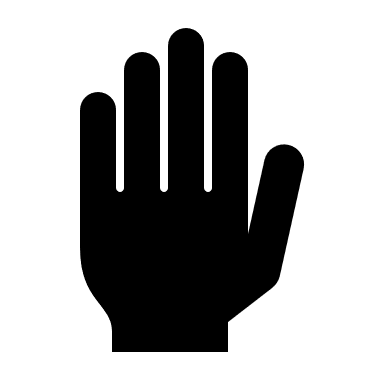